قدرات
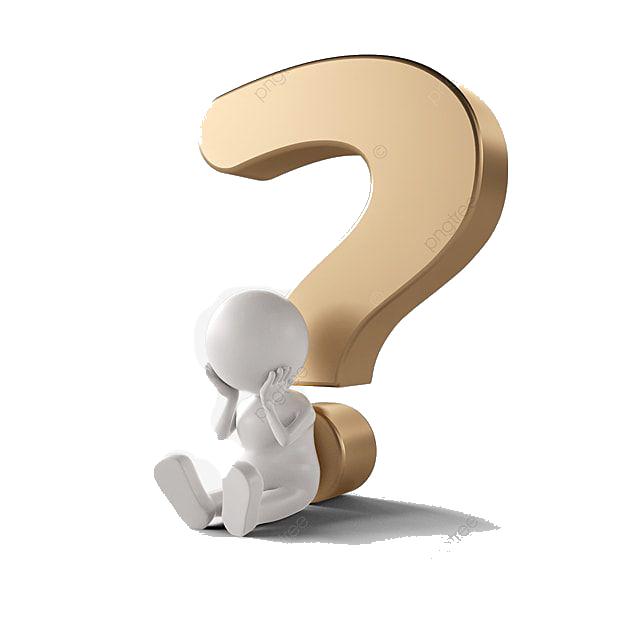 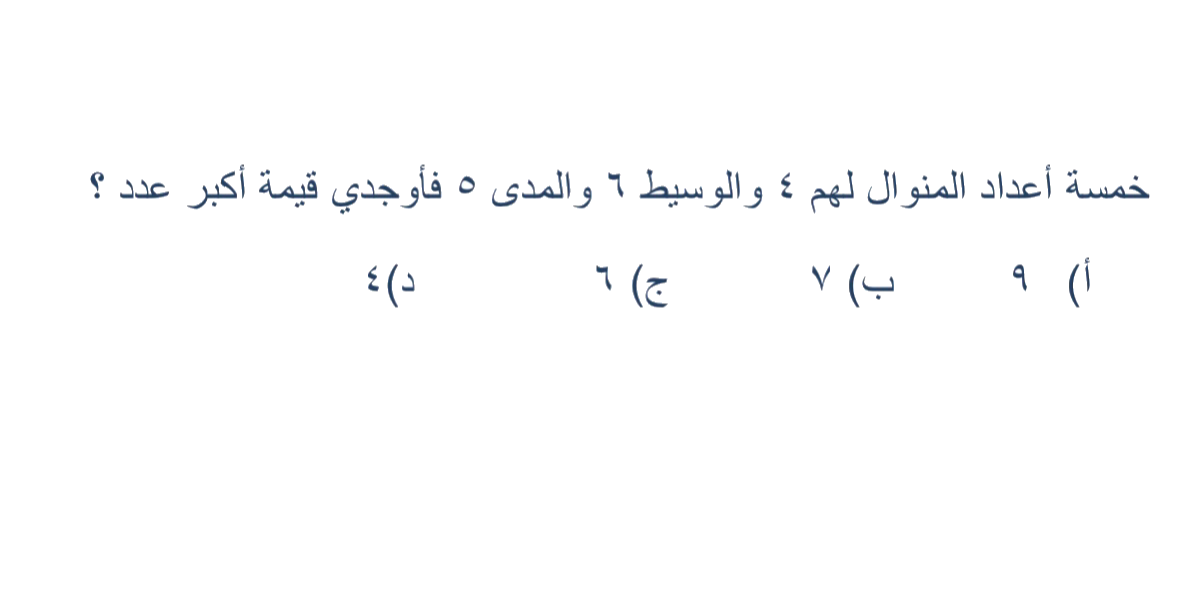 النظير الضربي للمصفوفةوأنظمة المعادلات الخطيةة
أهداف الدرس
عددي طرق حل 
 نظام معادلتين
خطيتين جبريا
ً
ماهي المصفوفة المحايدة في علمية الجمع؟


كيف يتم إيجاد  النظير الجمعي والضربي لعدد حقيقي
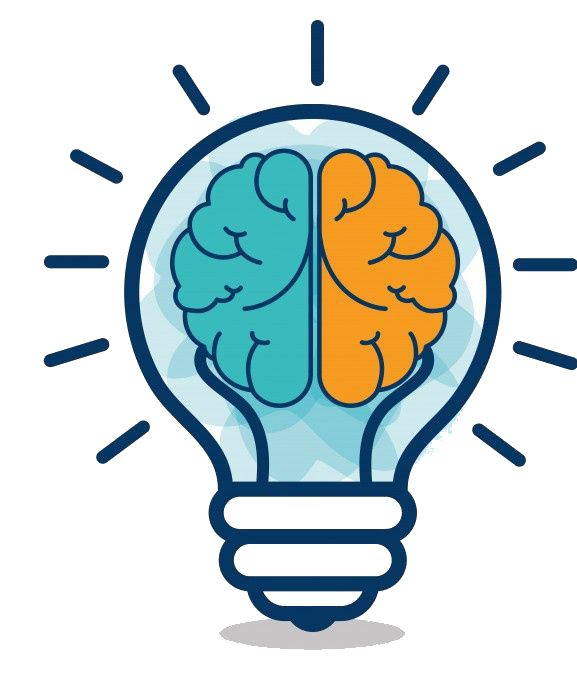 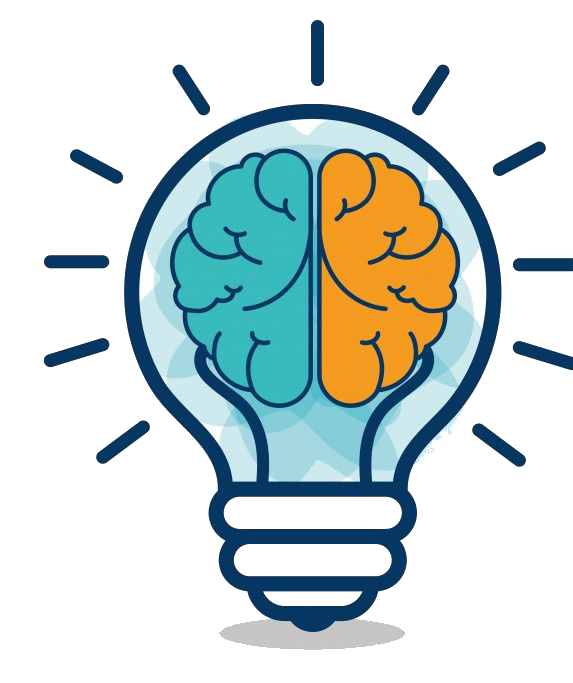 مـــفـردات الــدرس
مصفوفة التغيير


مصفوفة الثوابت


مصفوفة المعاملات
مصفوفة الوحدة


النظير الضربي للمصفوفة 

المعادلة الصفية
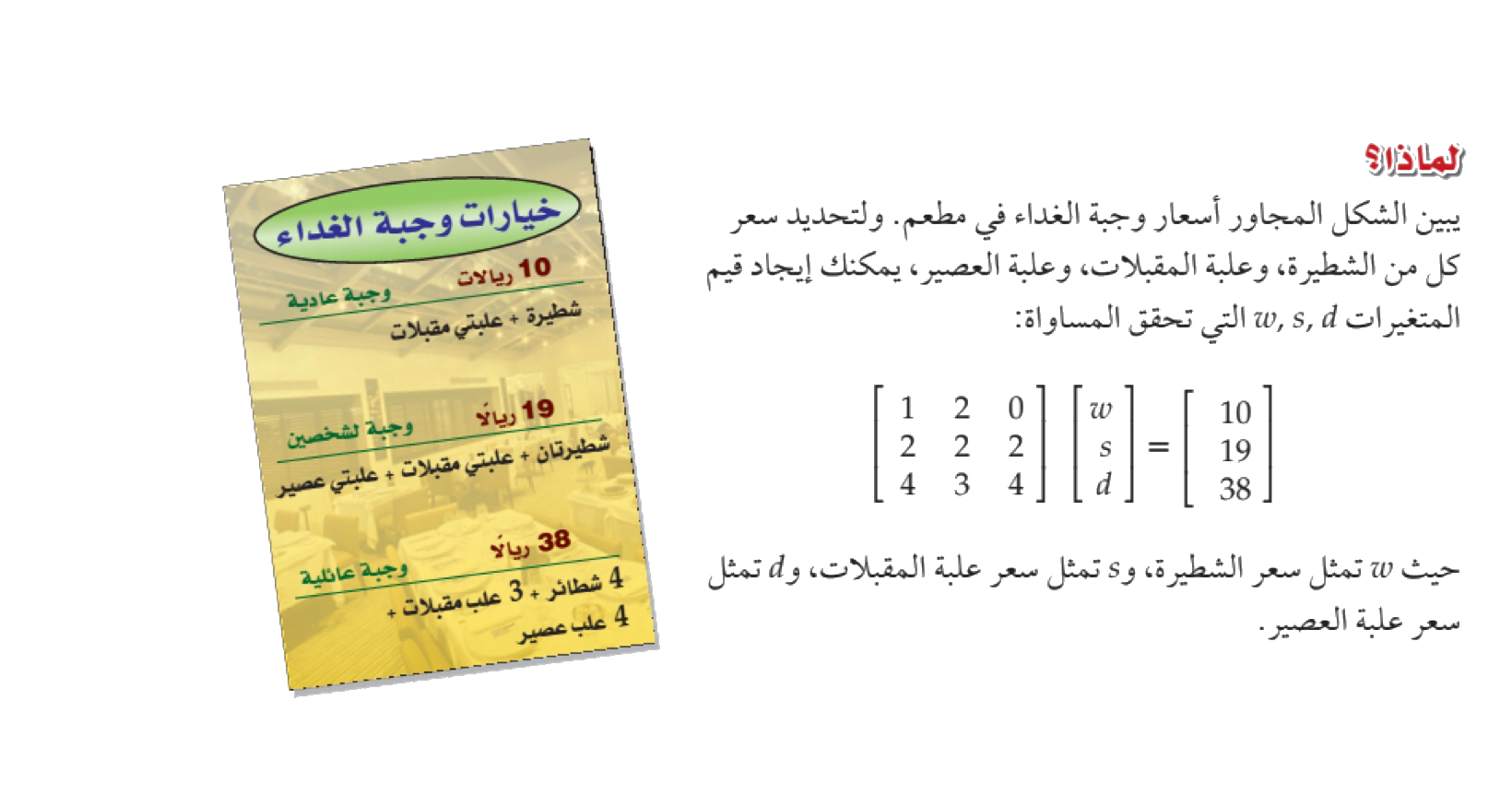 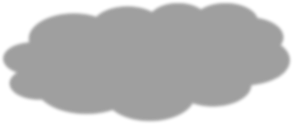 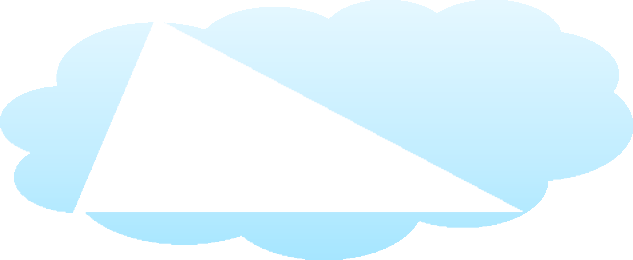 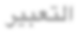 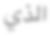 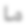 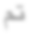 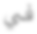 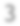 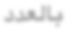 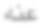 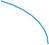 ما الذي تم التعبير عنه 
في المصفوفة الأولى ؟
مارتبة مصفوفة
 ناتج الضرب ؟
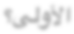 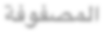 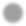 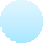 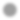 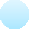 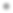 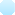 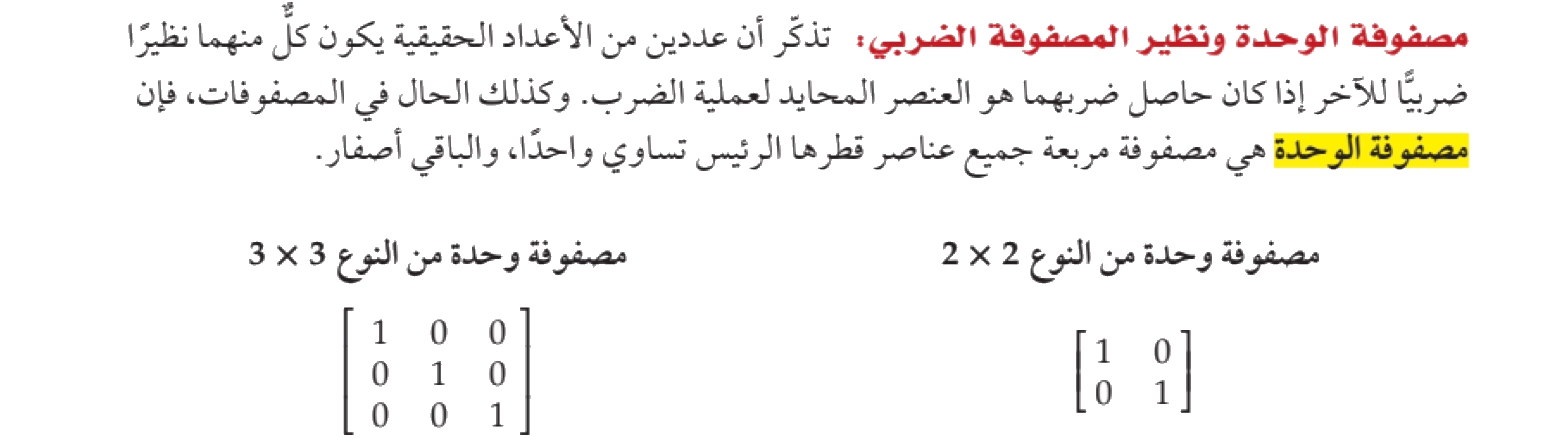 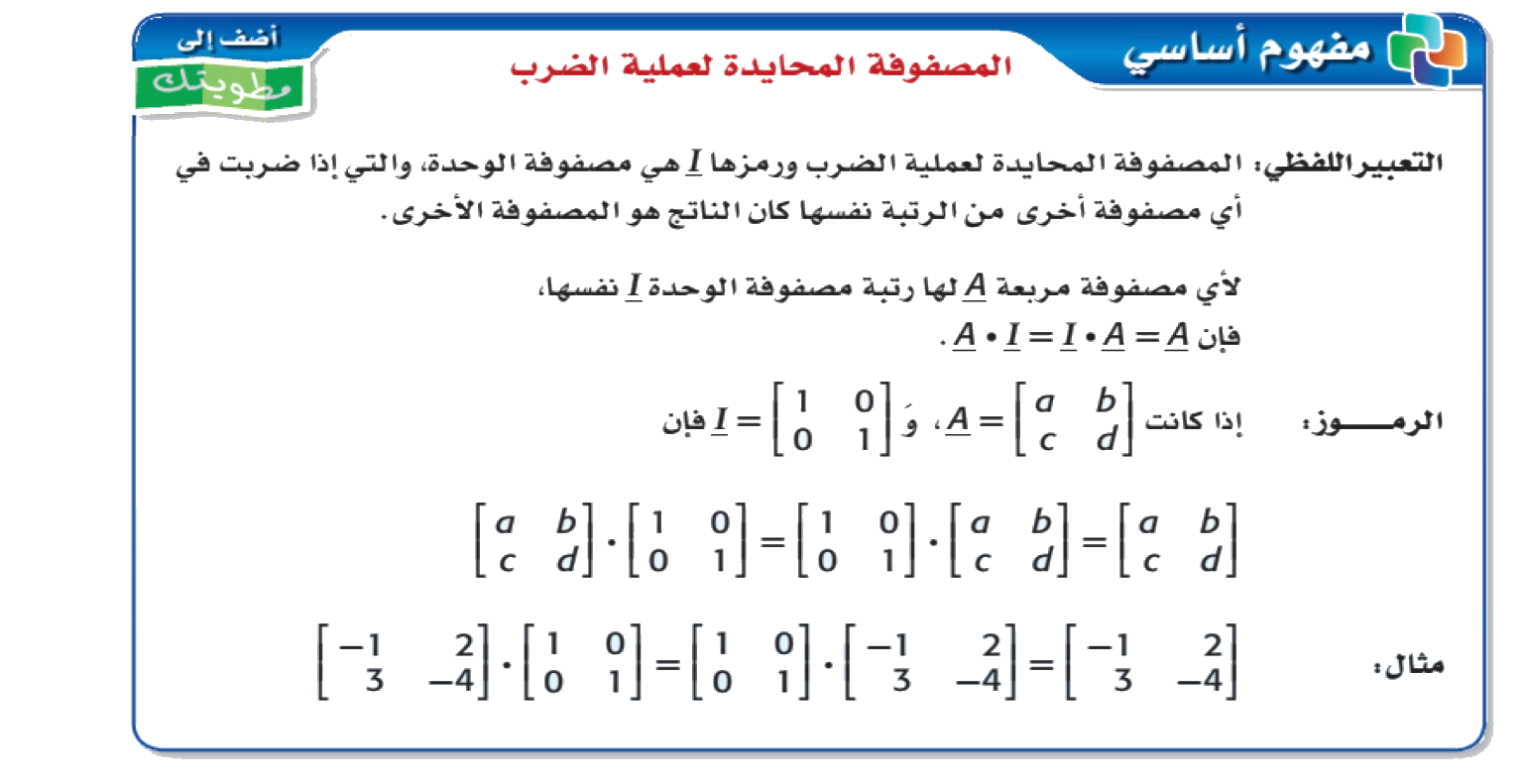 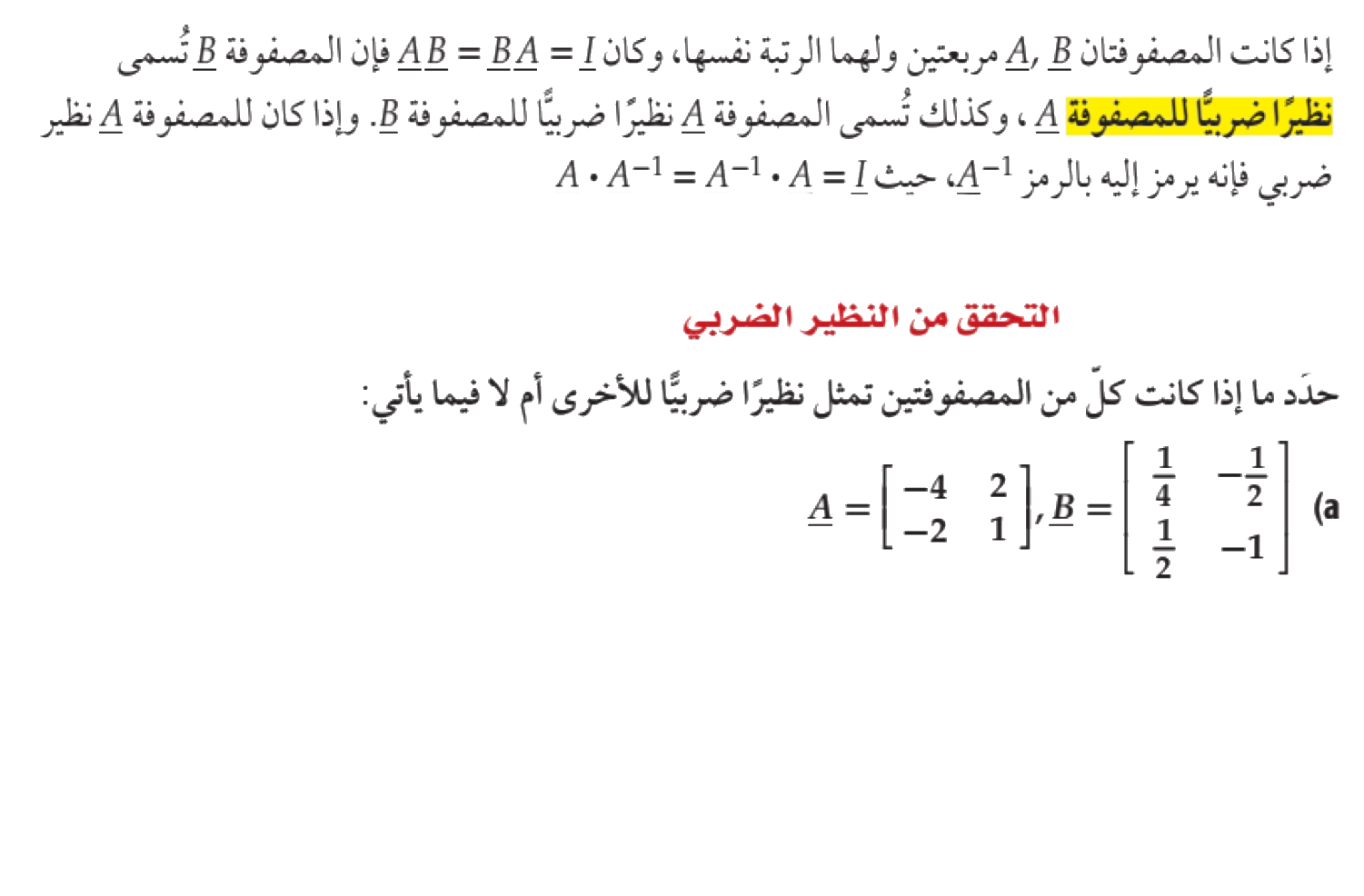 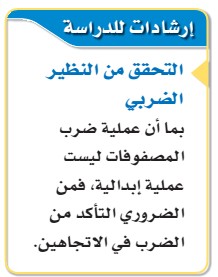 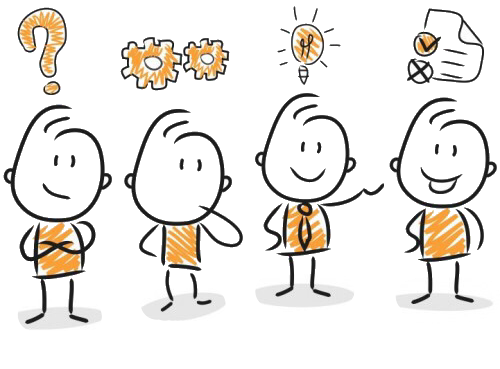 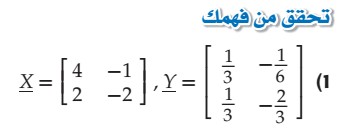 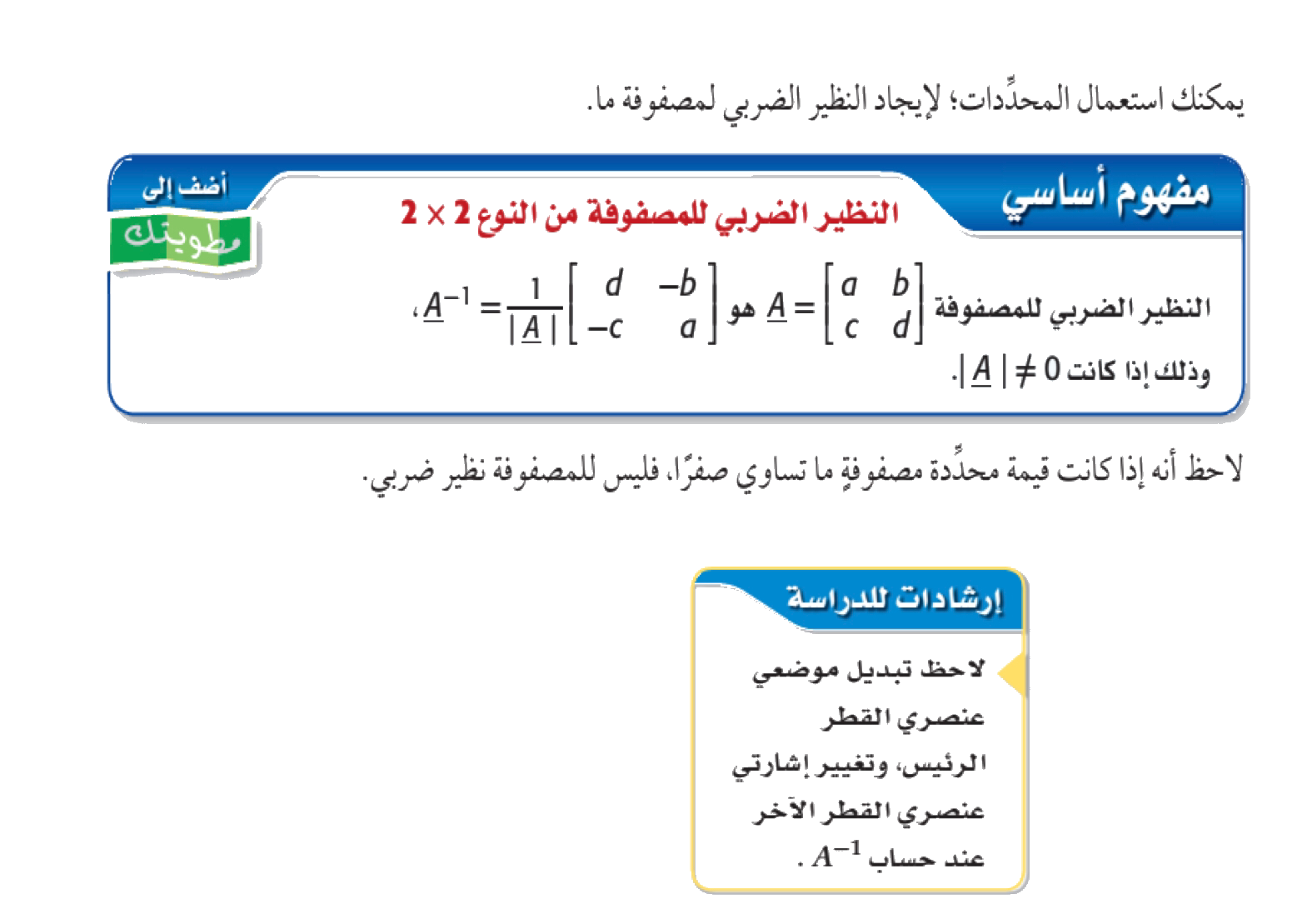 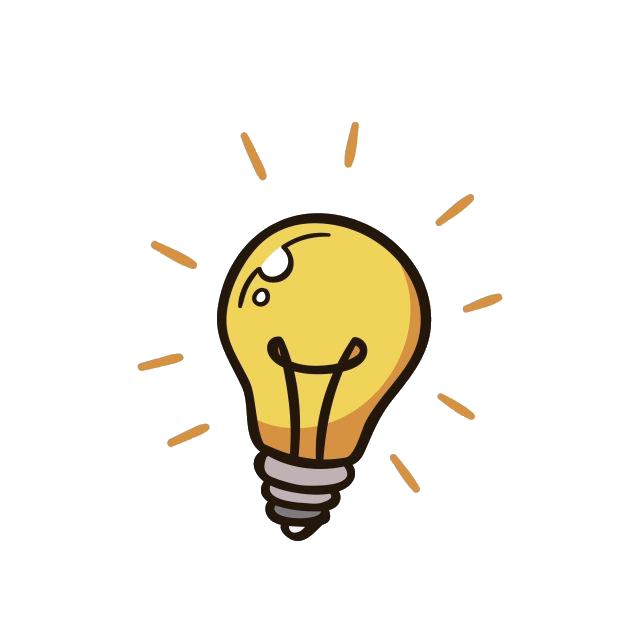 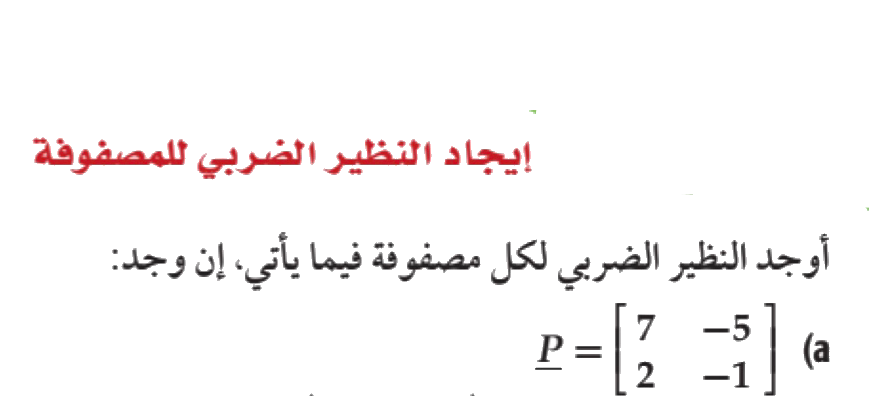 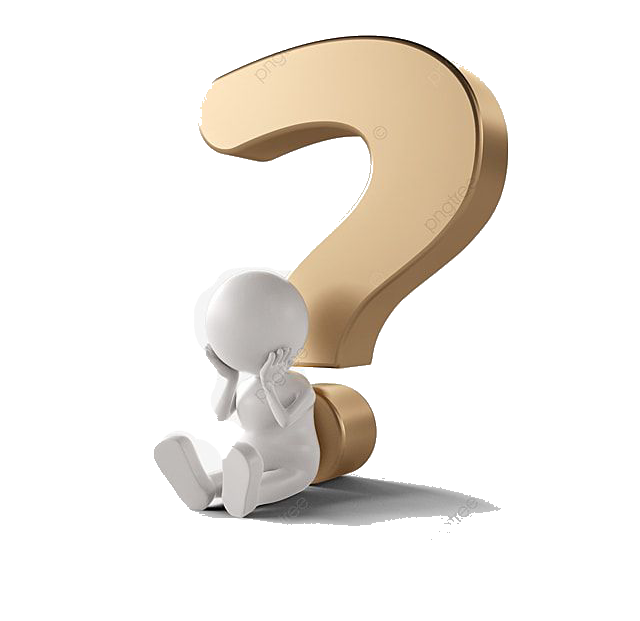 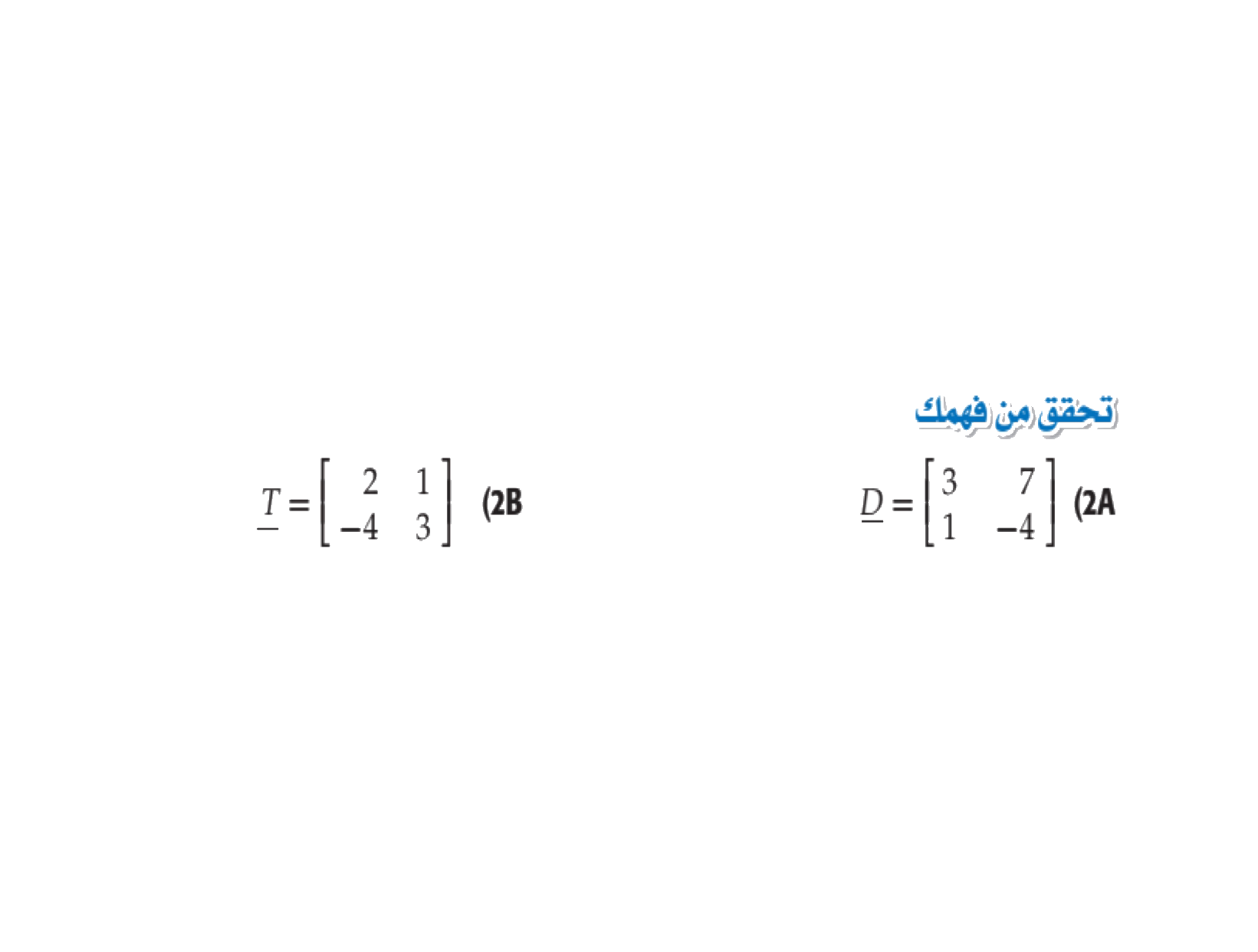 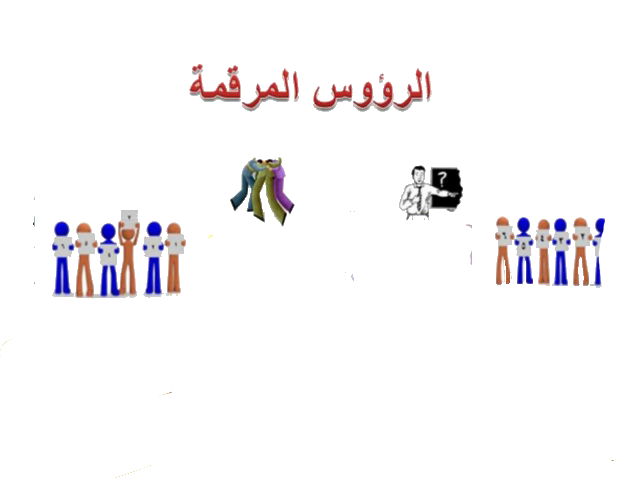 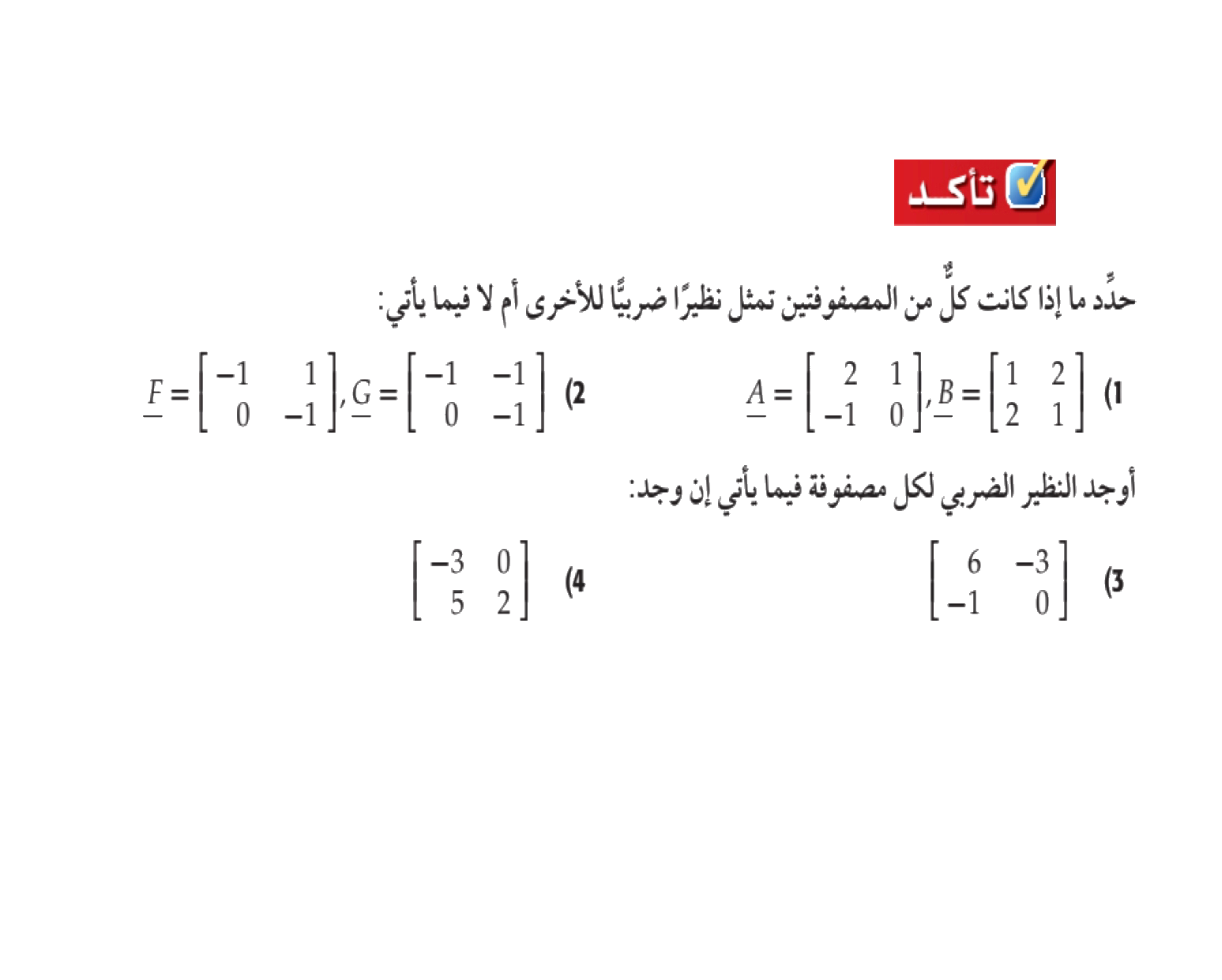 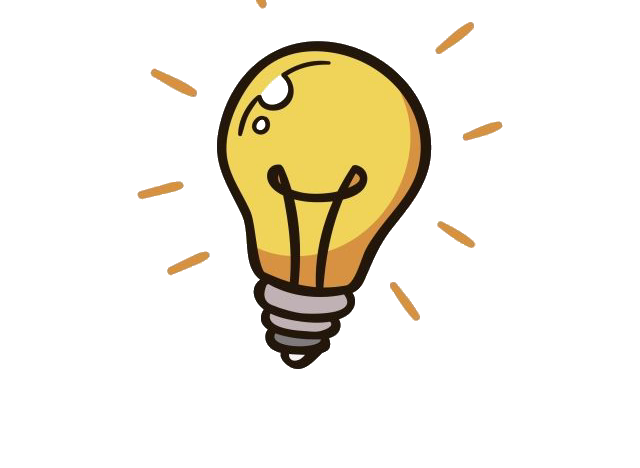 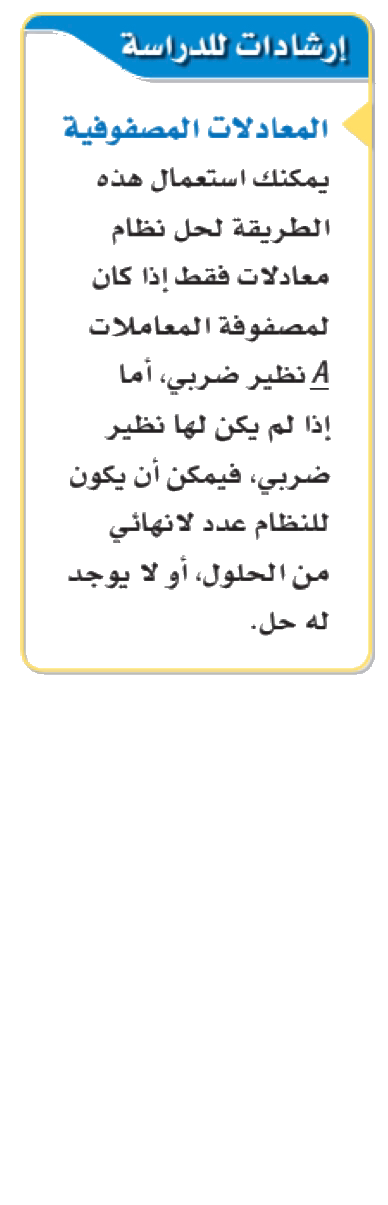 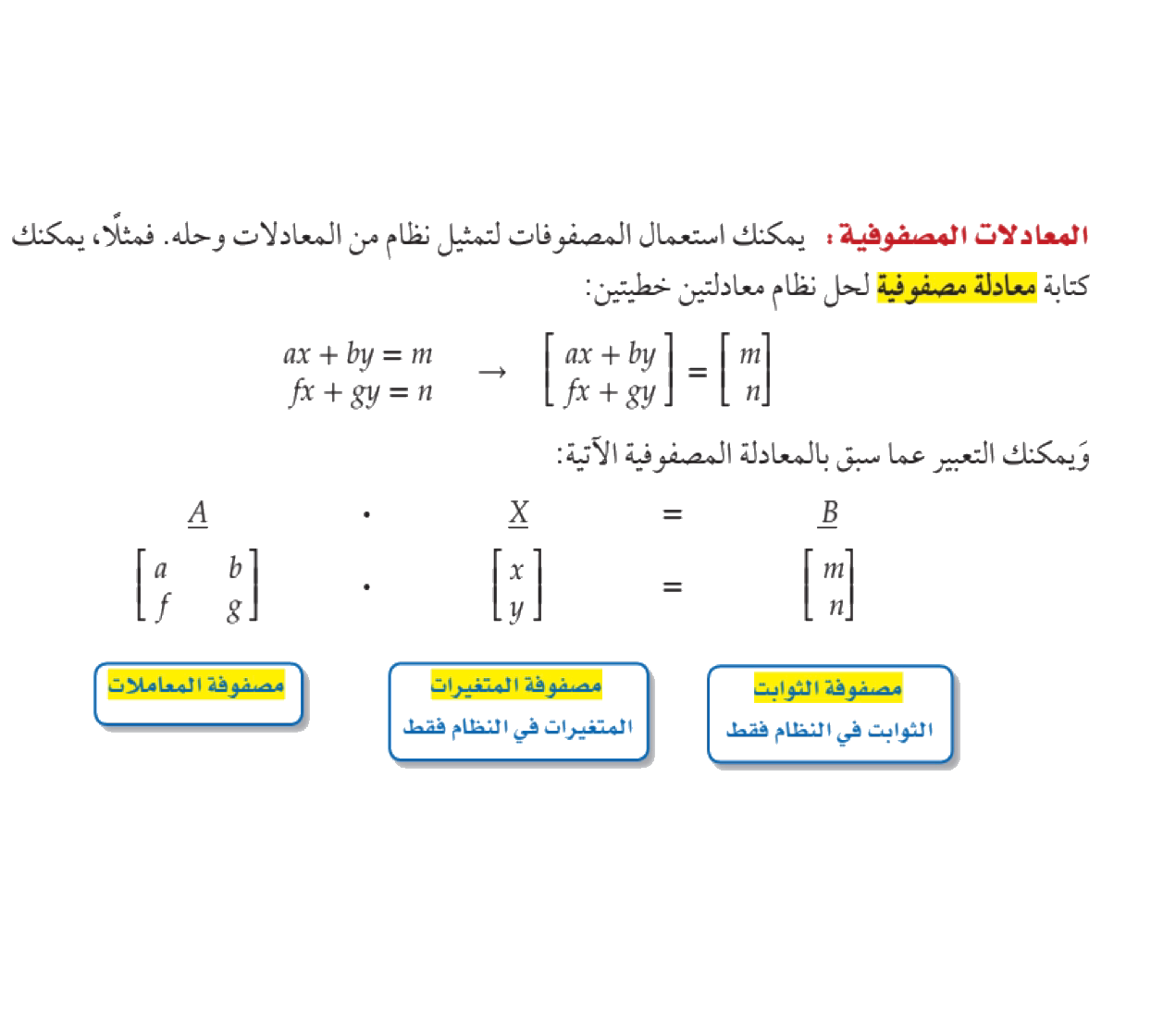 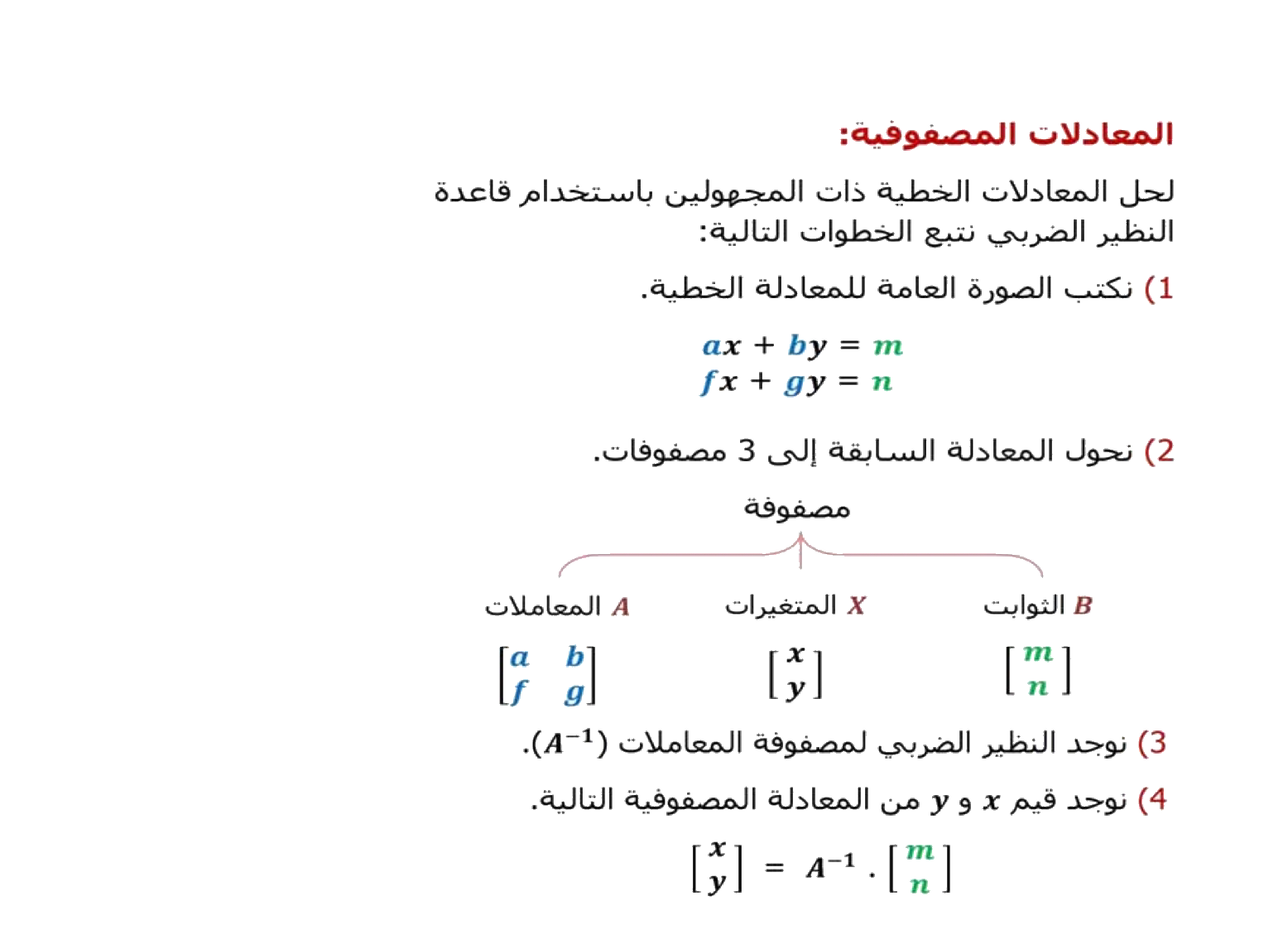 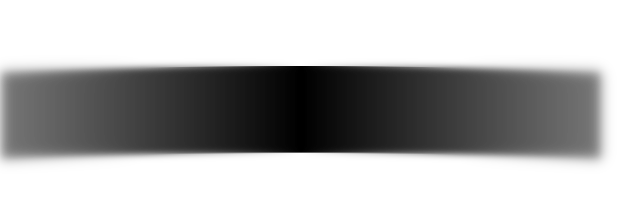 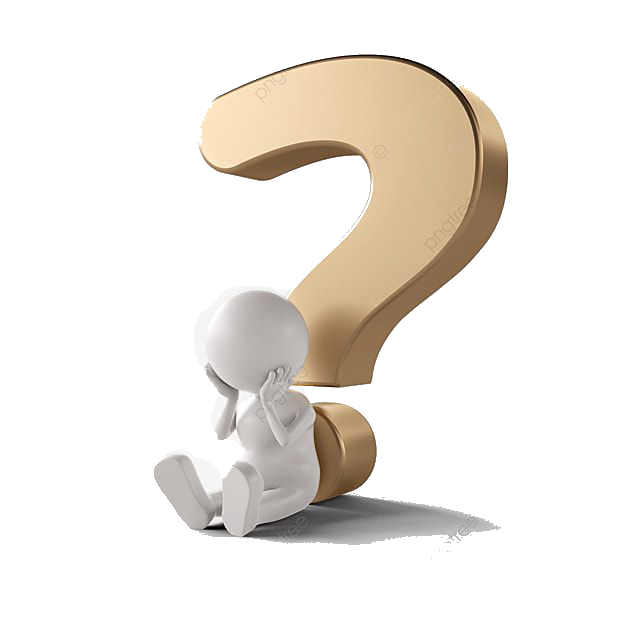 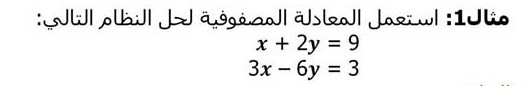 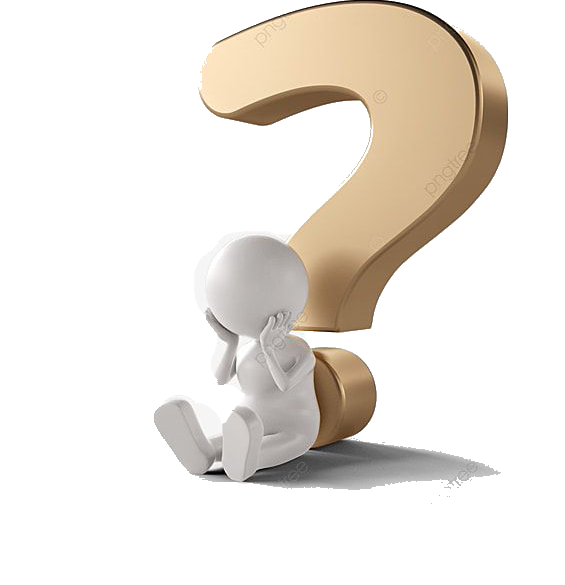 مهارات التفكير العليا
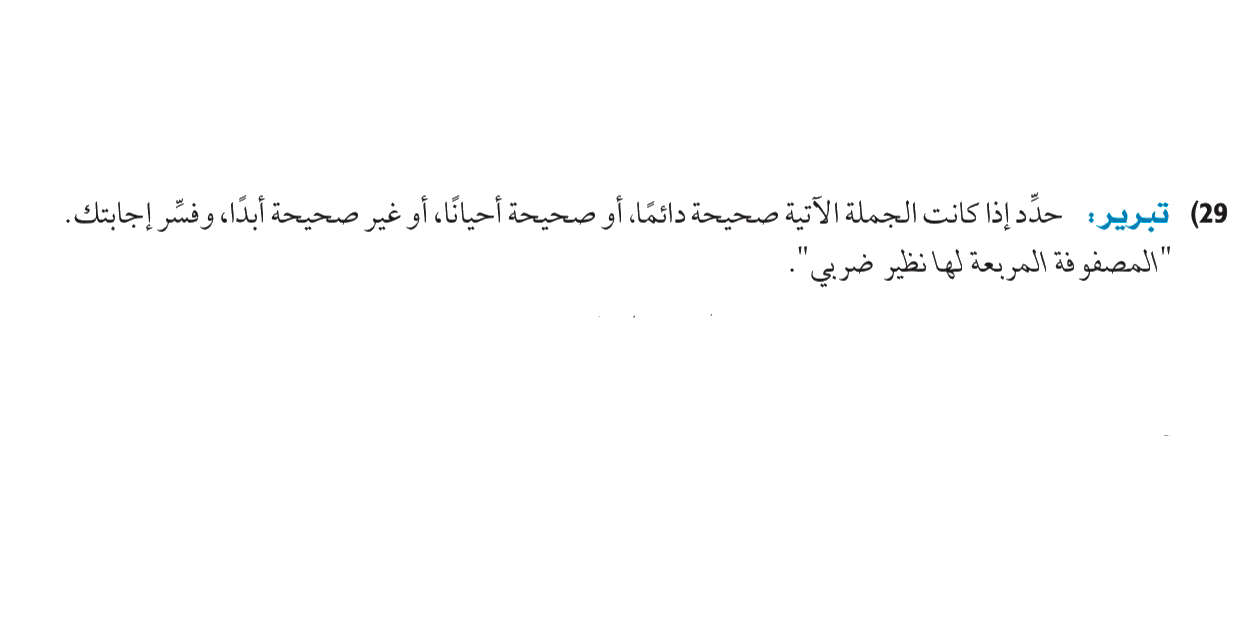 بطـــا قــة خـــــــروج
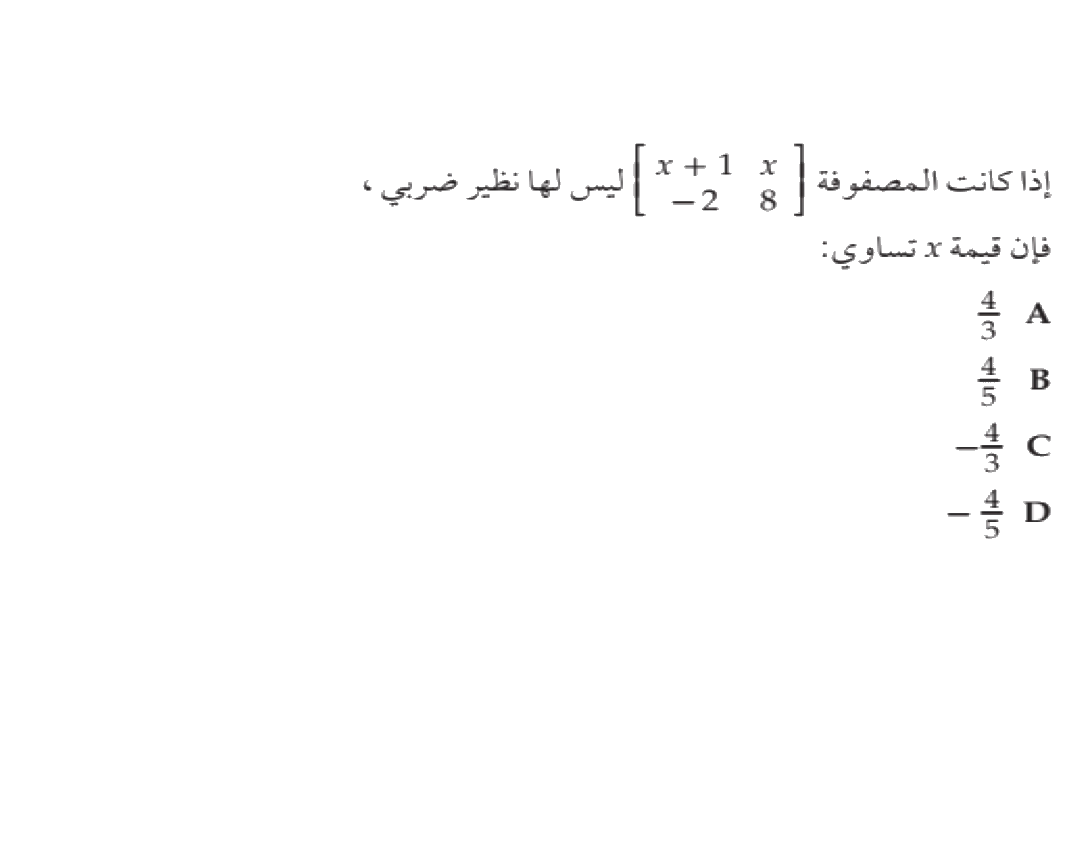 تــــحــــــــصــــيلـــــي
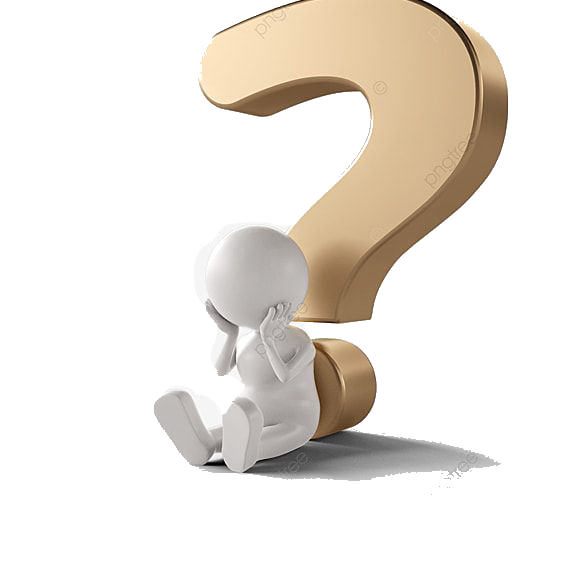 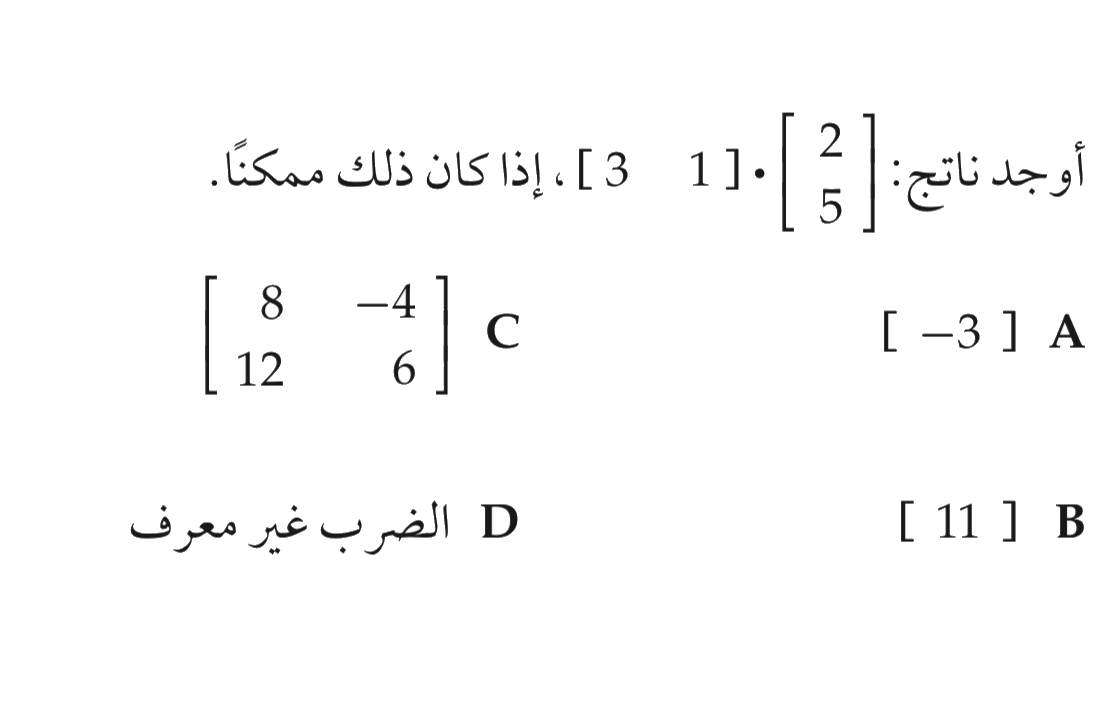